SEYHAN REHBERLİK VE ARAŞTIRMA MERKEZİ MÜDÜRLÜĞÜ
PDR BÖLÜM BAŞKANLIĞI
‘’İhmal Ve İstismar Öğretmen Boyutu’’
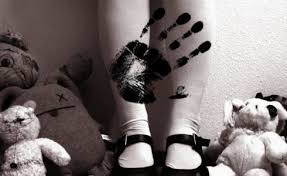 Bir öğretmen olarak, çocuklarla hergün iletişim halindesiniz Bazen gözlemlediğiniz göstergelerden bir istismar ya da ihmal olduğuna kanaat getirebilirsiniz, bazen de çocuklar size istismar ya da ihmalle ilgili ipuçları verir ya da söyler. 
	İstismarın en önemli göstergelerinden biri çocuğun bunu açıklama biçimidir. Bir öğretmen olarak, çocuk böyle bir bilgiyle size geldiği zaman ne yapılması gerektiğini bilmelisiniz. 
	Çocuk size doğrudan istismar edildiğini söyleyebilir. Fakat bu az kullanılan yoldur. 
Bu çalışmada  öğrenilecek konular ise:
İhmal ve İstismar tanımı ve Türleri
 Çocukların size yaşadıkları istismarı anlatma biçimleri
 Çocuklar size yaşadıkları istismarı anlattıklarında sizin yapmanız gerekenler
Kelime anlamı ile…
İhmal 
Savsaklamak, boşlamak, gereken ilgiyi göstermemek, 
Birine gereken önemi vermemek…

      İstismar
Kötü muamele, Sömürme, 
Birinin iyi niyetini kötüye kullanma
Örselemek Sarsmak, yıpratmak, zedelemek  , hırpalamak. 
Taciz etmek 
Suistimal, kötü emellerine alet etme
İstismar; Bir kişinin rızası olmadan, onu istemediği davranışa maruz bırakarak fiziksel, duygusal acı vermek


WHO (World Health Organisation) "Çocuğun sağlığını, fiziksel ve psikososyal gelişimini olumsuz etkileyen, bir yetişkin ya da toplum tarafından bilerek ya da bilmeyerek sergilenen tüm davranışlar çocuğa kötü muameledir."
Çocuk İhmali
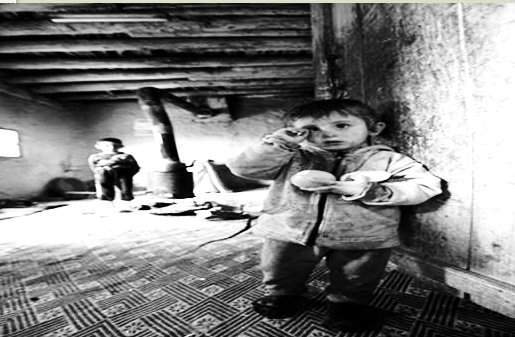 Çocuğun;
 Beslenme
 Giyinme
 Barınma
 Eğitim
 Sağlık Ve Sevgi gibi temel gereksinimlerini 

	Çocuğa bakmakla yükümlü kişi veya kişiler tarafından karşılanmaması sonucu, çocuğun gelişiminin sağlıklı şekilde gerçekleşmesinin engellenmesi…
İhmalin çocuk üzerindeki etkileri nelerdir?
Gelişim geriliği
  Sağlık problemleri    
  Davranış problemleri
  İletişim problemleri
  Yalnızlık ve korunmasızlık hissi
  Alkol-Madde bağımlılığı
  Suça yönelme riski
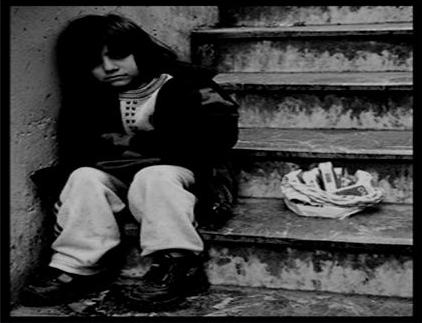 Bir çocuğun ihmal edildiğini nasıl anlarız?
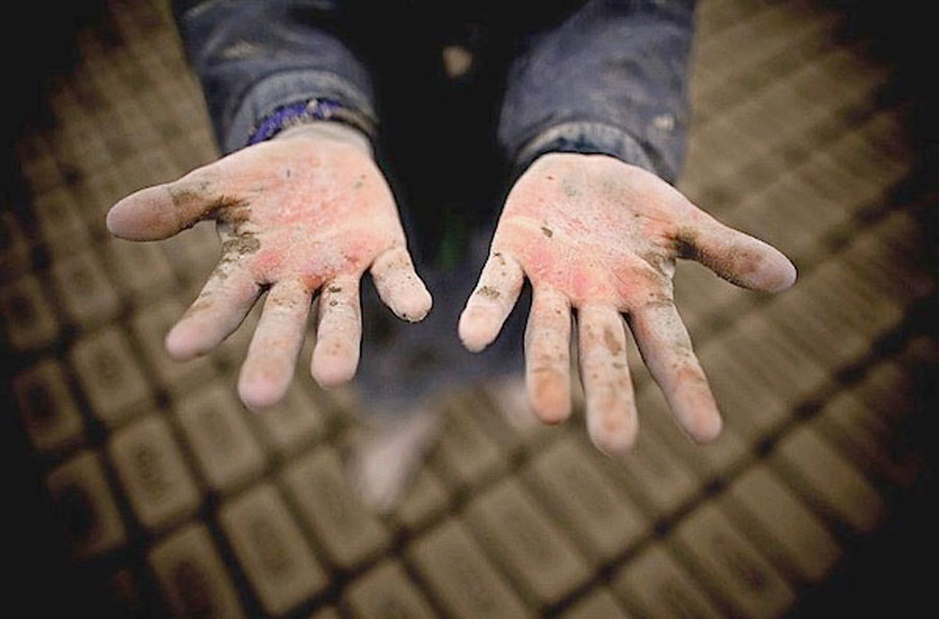 Tıbbi destekten mahrumsa
  Okul devamsızlığı bir anda artmaya başlamışsa
  Sürekli kötü-kirli giyiniyor ve kötü kokuyorsa
  Vücudu aşırı derecede zayıf düşmüşse
  Yemek veya para için yardım istemeye başlamışsa 
  Aniden iş bulup çalışmaya başlamışsa
  Hobi ve alışkanlıklarında ani değişimler başlamışsa
  Sigara, alkol ve madde kullanımı başlamışsa
  Kendine zarar verme davranışı sergilemeye başlamışsa
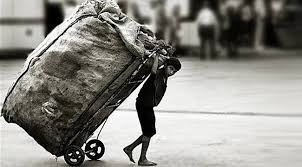 İhmal durumunda Yapılması gerekenler
Öğrencinin sınıf ya da şube rehber öğretmeniyle,okul idaresiyle ve rehber öğretmenle işbirliği

      Örneğin, çocuğun bakımsız olması, hava koşullarına göre giyinmemesi, yaşına uygun bir gelişim düzeyinde olmaması, çocukta öğrenme konusunda güçlüklerin olması durumunda ihmal üzerinde durulabilir.

İhmal, ailenin ekonomik durumundan kaynaklanıyor ise;
      Okul yönetimince aile Belediye, Kaymakamlık,  Sosyal Yardımlaşma Ve Dayanışma  gibi kurumlara yönlendirilir.
	Öğrencinin bu durumu maddi imkansızlıktan değil de ailenin ihmalinden kaynaklanıyorsa yine ilgili kişiler tarafından tutanak tutulup İl Emniyet Çocuk Şube Müdürlüğü ya da ASP’ye bildirilir.
İSTİSMAR
Çocuk istismarı, 0-18 yaş grubundaki çocuğun; 

Sağlığını,
Fiziksel ve Psiko-sosyal gelişimini

	olumsuz etkileyen, yaşamına ,gelişimine ve değerine zarar veren fiziksel veya duygusal kötü davranışı, her türlü çıkar için çocuğun kullanılmasını içeren davranışlardır.
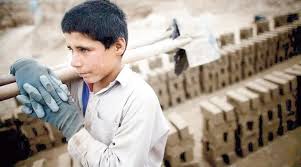 İSTİSMAR ÇEŞİTLERİ
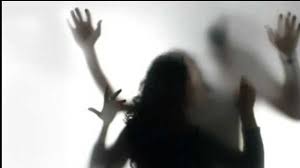 Ekonomik istismar 
Fiziksel istismar
Duygusal istismar
Cinsel istismar
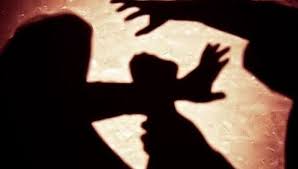 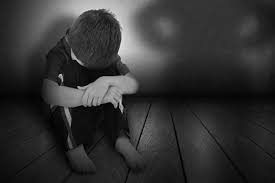 EKONOMİK İSTİSMAR: Çocuğun gelişimini engelleyici, haklarını ihlal edici işlerde ya da düşük ücretli iş gücü olarak çalışması veya çalıştırılmasıdır. FİZİKSEL İSTİSMAR: Çocuğun kaza dışı sebeple bir yetişkin tarafından yaralanması ve örselenmesidir.Bir tokattan başlayarak çeşitli aletlerin kullanılmasına kadar devam edebilir.En yaygın rastlanılan ve belirlenmesi en kolay olan istismar tipidir. DUYGUSAL İSTİSMAR:Çocuğun duygusal ihtiyaçlarını karşılayan kişiler tarafından çocuğa sürekli olarak, tekrarlayıcı ve uygunsuz bir biçimde karşılık verme ve tepki göstermedir. 	Çocuğun kişiliğini zedeleyici, duygusal gelişimini engelleyici eylemlerdir.
CİNSEL İSTİSMAR	Bir çocuğun bir erişkin tarafından cinsel doyum için kullanılmasıdır. Cinsel istismar temas ile olabileceği gibi, teşhircilik, röntgencilik ve çocuğu pornografide kullanmak şeklinde de olabilir. Çocuklarda cinsel istismarın yaygınlığı Ülkemizde kadınların %20’sinin, erkeklerin % 7’sinin çocukluğunda en az bir kez cinsel istismara maruz kaldığı saptanmıştır.
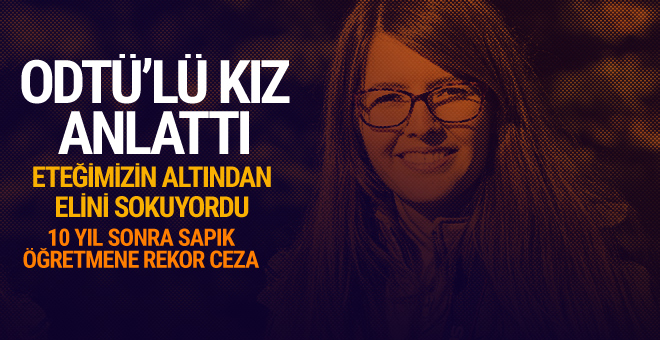 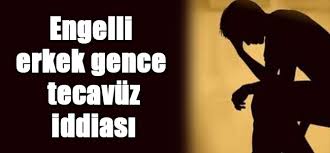 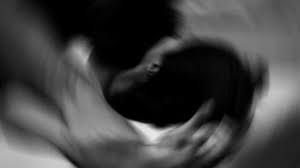 Çocuğun istismara uğradığını nasıl anlarız…
İçine kapanma veya aşırı hareketlilik, sebepsiz ağlamalar
  Eve gitmek istememe, okulda kalmak istememe (Ani)
 Yaşa uygun olmayan davranışlar gösterme  (yatak ıslatma,parmak emme…)
  Ders başarılarında belirgin düşüşler. 
  Çocuğun vücudunda yanıklar, kesikler, çürükler, şişlikler
  Jestlerinde, mimiklerinde ve yüz ifadelerinde donukluk
  Yaralanmaların mantıklı bir açıklamalarının olmaması.
  Gece kabusların artması ve /veya diğer uyku güçlükleri
  Öfke patlamaları, Anksiyete (kaygı)
  Yalnız kalmaya karşı direnme
  Yaşa uygun olmayan cinsel kelimeler-hareketler
  Ani alkol ve madde kullanımı
Çocuklar Neden İstismar EdildikleriniSöylemezler!
Kendilerine inanılmayacağını düşünürler.
 Başlarının belaya gireceğinden korkarlar.
İstismarcının tehdidinden korkarlar.
 İstismarcıyı korumak isteyebilirler; istismarcıyı
sevebilir ama yaptıklarını sevmezler.
 Nasıl anlatılacağını bilmeyebilirler. korkabilirler.
Büyükleriyle (otorite ifade edenlerle) cinsel konuları konuşmaktan  utanabilirler.
 İyi çocukların cinsellikle ilgili sözcükleri kullanmamaları gerektiği söylenmiş
olabilir.
 Cinsel davranışların yanlış olduğunu bilmeyebilirler.
 Arkadaşları tarafından dışlanacağından
Çocukların İstismarın AçıklamaBiçimleri
Çocuklar istismar edildiklerini farklı yollarla açıklayabilirler. Bazıları özel olarak sizinle konuşmak istediğini söyler ve doğrudan olayı anlatır. Bu, ne yazık ki, çok daha az kullanılan yoldur.
   Aşağıda, çocukların kullandığı ifade etme biçimlerine değinilecektir.
Sizin rolünüz dinlemek ve çocuğa güven vermektir. Soruşturma yapıcı tarzda sorular sorulmamalıdır.
Bir Çocuk İstismar EdildiğiniAçıklarsa Ne Yapılmalıdır!
1. Çocukla özel olarak konuşmak için bir mekan bulun: Konuşmanızın kesilmeyeceğinden emin olacağınız bir yer olsun.
2. Masanın arkasında oturmayın: Çocuğun yanında onu sakinleştirmek için oturun.
3. Çocuktan izin almadan ona dokunmayın:Dokunmanız belki ona istismar
olayını hatırlatabilir. 
4. Açıklıkla ve sakince dinleyin:Duygularınızı ve sözel olmayan ifadelerinizi kontrol edin. Tepkileriniz hayati önem taşımaktadır. Çocuğun size anlatacağı şeyler sizi şok edebilir. Sakin karşılamak çocuğu desteklemek için önemlidir. Çocuğu dinleyin ve kendisi için önemli olan konuları siz herhangi bir soru sormadan anlatmasına izin verin.
5. Çocuğun dilinden konuşun: Çocuğun anlayamayacağı kelimeleri kullanmayın.Çocuğun   olanlar hakkında kullandığı kelimeleri kullanın. Bu özellikle cinsel istismarla ilgili konuştuklarında çok önemlidir.

6. Çocuğu yaşadığı olayları anlatmaya cesaretlendirin: Yaşadığı olayları
anlatması için ona destek olun fakat vermek istemediği ayrıntılar için asla baskı yapmayın.
 
7. Çocuğa şöyle söyleyin:“ Sana inanıyorum”, “Bana söylediğine çok memnun oldum”, “Bu senin hatan değil”,“İstismar doğru bir şey değil”.

8. Yazıyla kaydedin: Çocuğun anlattığı olayları ve kelimeleri yazın.

9. Çocuğu istismarı bildirdiği için takdir edin. Eğer çocuk dolaylı bir şekilde
bir istismardan söz ediyorsa (örneğin;birinin başına geldi gibi), çocuğu durumu anlatması yönünde teşvik edin.
10. İstismarı bildirmek için okul/kuruluş ya da yerel çocuk koruma kurumlarına(emniyet çocuk şube müdürlüğü)/ okul rehber öğretmenine) haber verin.

11. Gizlilik ilkesine saygı gösterin:İstismar olayını okulda bu konuda sorumlu kişi dışında başka biriyle konuşmayın.
İstismara Maruz Kaldığını Dolaylı yollarla İfade Ederse
Ne Yapılmalıdır!
1. Dolaylı İmalar
    Örnekler:
    • “Erkek kardeşim dün gece uyumama izin vermedi”
    • “Komşumuz “X “abi çok komik iç çamaşırlar giyiniyor”
    • “Annemin beni amcamla yalnız  bırakmasından hiç hoşlanmıyorum”
    • “Bakıcım beni çok sıkıştırıyor”
Açıklama:
	Kelime hazinesi fazla gelişmediği, daha özgül kelimeleri henüz öğrenmediği, 
utandığı ya da çekindiği, söylemeyeceğine dair söz verdiği
için ya da tüm bu nedenlerden ötürü bir çocuk bu ifadeleri kullanabilir.
2. Gizli İfade Etme

    Örnekler
    • “Çok kötü biçimde ellenilen bir kız tanıyorum”
    • “Tanıdığım bir kız var, annesine rahatsız edildiğini söyledi fakat annesi ona inanmadı”

Açıklama:
	Çocuk bildiği bir kişi hakkında konuşabilir,fakat bu kendisi de olabilir. Onu “diğer 
çocuk” hakkında bildiklerini anlatmaya teşvik edin. Sonra anlattığı şeyleri bu kişinin 
daha önce yaşayıp yaşamadığını sorun.
3. Koşul Koyarak İfade Etmek
    Örnekler
    • “Bir sorunum var fakat kimseye söylemeyeceğine söz verirsen sana
         anlatırım”.
Açıklama:
	Birçok çocuk istismar edildiklerine dair sakladıkları sırrı söylerlerse
 başlarına olumsuz şeyler geleceğine inanır. Çocuklar saldırganlar tarafından
 da sessizliklerini korumaları için tehdit edilmiş olabilirler.Çocuklara bazı
 sırların saklanamayacağını söyleyin.İşinizin onu korumak ve ona güvenli bi
r yer temin etmek olduğunu söyleyin.
	Yine çocuğa mümkün olduğunca söylediği şeylerin gizliliğini 
koruyacağınızı ama yasalarca bu durumu resmi otoritelere bildirmeniz
gerektiğini anlatın.
Bir Çocuk İstismar EdildiğiniAçıkladıysa Ne Yapıl(mama)lıdır!
1. “Neden” ile başlayan sorular sormayın.
     Örneğin;
     • “Neden o kişiyi durdurmadın?”
     • “Neden bana bunu anlatıyorsun?”
Çocuklar genellikle neden ile başlayan sorular sorulduğunda bir şeyleri yanlış yaptıklarını zannederler ya da savunmaya geçerler. 
	 (İstismar/ihmal vakalarında, çocuklar zaten olanlardan dolayı kendilerini suçlayabilirler.İstismarcı onlara genellikle bunun kendi hataları olduğunu söyler.)
2. Aşağıdakilere benzer sorulardan ve ifadelerden kesinlikle kaçının.
    Örneğin;
    • “Bunun olduğundan emin misin?”
    • “Gerçeği mi söylüyorsun?”
    • “Bu bir daha olursa bana haber ver”.
    • “Bunun olması için ne yaptın?”.

3. Bu bilgiyi diğer öğretmenler ya da kişilerle paylaşmayacağınız konusunda çocuğa teminat verin. Fakat destek almak için yetkili kişilerle iletişime geçeceğinizi söyleyin.
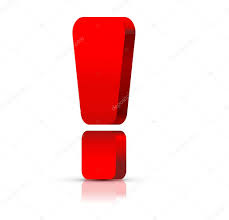 Çocuğu dikkatlice dinleyin ve çocuğa başka bir şey söylemek isteyip istemediğini sorun.Eğer çocuk daha fazla bir şey söylememeyi seçiyorsa, mümkün olduğunca yetkili kişiyi/müdürü bu konu hakkında bilgilendirin ve okul politikası uyarınca hareket edin.
	Ayrıca, çocuk ipucu verirken ve sizinle iletişim halindeyken kullandığı tüm kelimeleri olduğu gibi yazın. Bu ilk ifadeler adli soruşturmada çok önemlidir.

UNUTMAYIN ÇOCUK BU DURUMU İLK DEFA SİZİNLE PAYLAŞIYORSA BİLDİRİMDE BULUNMA SORUMLULUĞU SİZE YANİ  ÖĞRETMENE  AİTTİR.
Bir Çocuğun İstismar EdildiğindenKUŞKULANIYORSANIZ…
1. Bu durumu ilgili kişiye (okul müdürü,rehberlik servisi gibi) hemen haber verin.
2. Gelişmeleri izleyin.
  - Bir rapor hazırlamak ya da raporun hazırlanmasını sağlamak için yetkili kişiye bildirmeniz için sadece “mantıklı kuşkular” yeterlidir; doğrudan kanıt sağlamanız gerekmemektedir.
Okul yetkililerinin ve öğretmenlerin çocuğun ailesi ya da bakıcısıyla iletişim kurmaları tavsiye edilmemektedir.
Yasal süreç başladığı için aileye bildirmekle yükümlü olan kurum İl Emniyet Çocuk Şube Müdürlüğüdür.
İHMAL VE İSTİSMAR VAKALARINDA SÜREÇ

1-Cinsel İstismar durumlarında çocuğun beyanının doğruluğu sorgulanmadan, beyanı kabul edilerek süreç yürütülür.Görüşme yapan kişi çocuğun anlatımı sırasında olaya ilişkin meraklı bir tutum içinde detayları öğrenmeye çalışmaz, hayret,üzüntü, öfke gibi duygusal tepkiler göstermez.

2- Çocuğun beyanını tutanak altına alır.

3- Türk Ceza Kanunun 279. Maddesi gereğince bildirimler adli ve kolluk birimlerine ivedi bir şekilde yüzyüze  ya da telefon yoluyla yapılır.

4- Bildirim sürecinde ailenin onayı aranmaz.
5- Bildirim sonrası süreçler hakkında çocuk bilgilendirilir.

6- Tutanak bildirim yapılan kuruma elden yapılır

7-Çocuğun ve haberdar olan diğer kişilerin başkalarına anlatımı engellenerek  konunun  gizliliğine özen gösterilir.

8-Okul Yönetimi tarafından İl/ilçe MEM’lere «GİZLİDİR» ibaresi kullanılarak bilgi yazısı elden ulaştırılır.
T.C.K. MADDE 278 – 279
HER VATANDAŞ ÇOCUĞA KARŞI İŞLENMEKTE OLAN İSTİSMAR SUÇUNU BİLDİRMEKLE YÜKÜMLÜDÜR.

 Madde 278 - (1) İşlenmekte olan bir suçu yetkili makamlara bildirmeyen kişi, bir yıla kadar hapis cezası ile cezalandırılır. 
	
Madde 279 - (1) Kamu adına soruşturma ve kovuşturmayı gerektiren bir suçun işlendiğini göreviyle bağlantılı olarak öğrenip de yetkili makamlara bildirimde bulunmayı ihmal eden veya bu hususta gecikme gösteren kamu görevlisi, altı aydan iki yıla kadar hapis cezası ile cezalandırılır
“Unutmayın! Siz bir öğretmen olarak istismar ya da ihmal olayını
kanıtlamakla yükümlü değilsiniz.
Siz sadece olayı BİLDİRMEKLE yükümlüsünüz”
Çocuğun Hakkında Koruma Kararı Verilebilmesi İçin KimlerBaşvuruda Bulunabilir?
Durumdan haberdar olan herkes,
Çocuğun anne-babası, 
Kanuni temsilcisi, 
Komşuları
Çocuğun kendisi

Bildirim mecburiyeti olanlar

Rehber Öğretmen
Okul İdaresi
Muayene eden doktor, 
Tüm ders Öğretmenleri
İhmal ve İstismar Vakaları İle Karşılaştığınızda
Destek Hattı  : ALO 183
Çocuk Şubesi  : 0322 344 11 11